Telehealth Policy Trends and Outlook for the Future
May 17, 2023
Kyle Zebley, Senior Vice President, Public Policy
COPYRIGHT 2023 AMERICAN TELEMEDICINE ASSOCIATION – ALL RIGHTS RESERVED
About the ATA
As the only association focused on telehealth, we represent over 400 organizations – including leading healthcare delivery systems, academic institutions, technology solution providers and payers – all committed to the vision that people should access safe, effective, and appropriate care where and when they need it, while enabling clinicians to do good for more people.
CHALLENGES PREPANDEMIC
Geography is your healthcare destiny
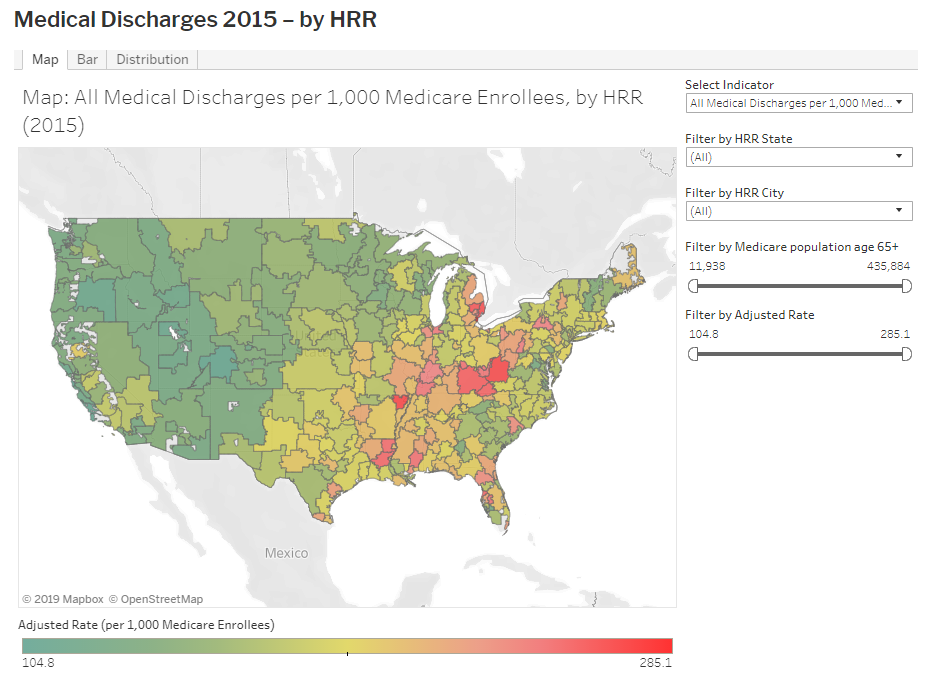 Inadequate access to broadband
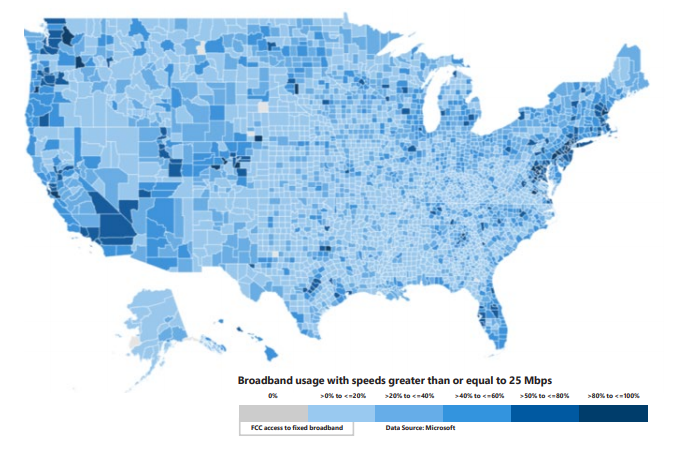 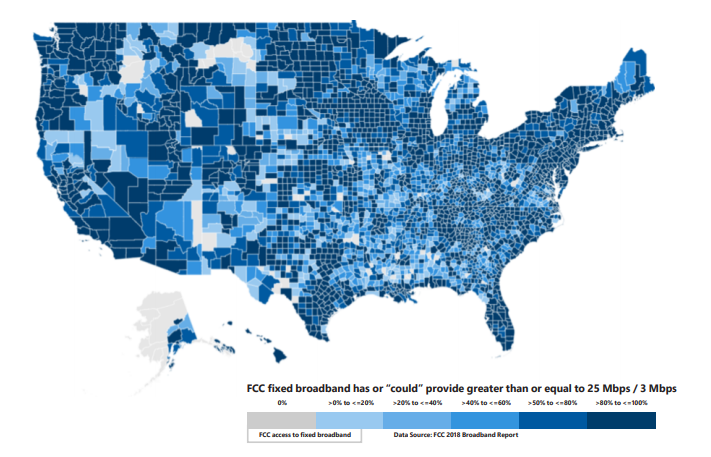 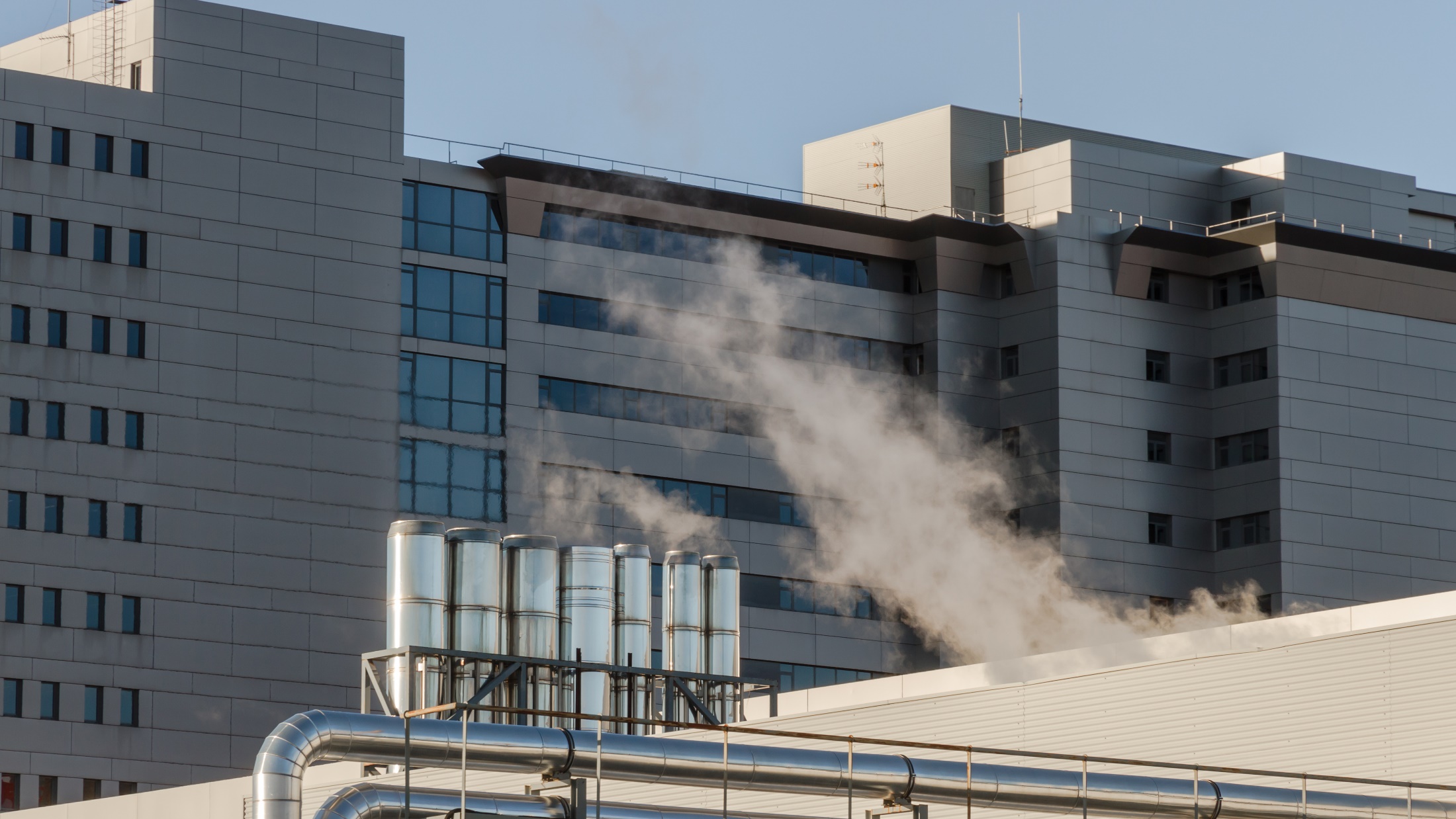 WHAT WE SEE NOW
Virtual visits holding steady, majority for behavioral health
Nearly Half of Consumers Accessing Care Both Virtually and In-Person
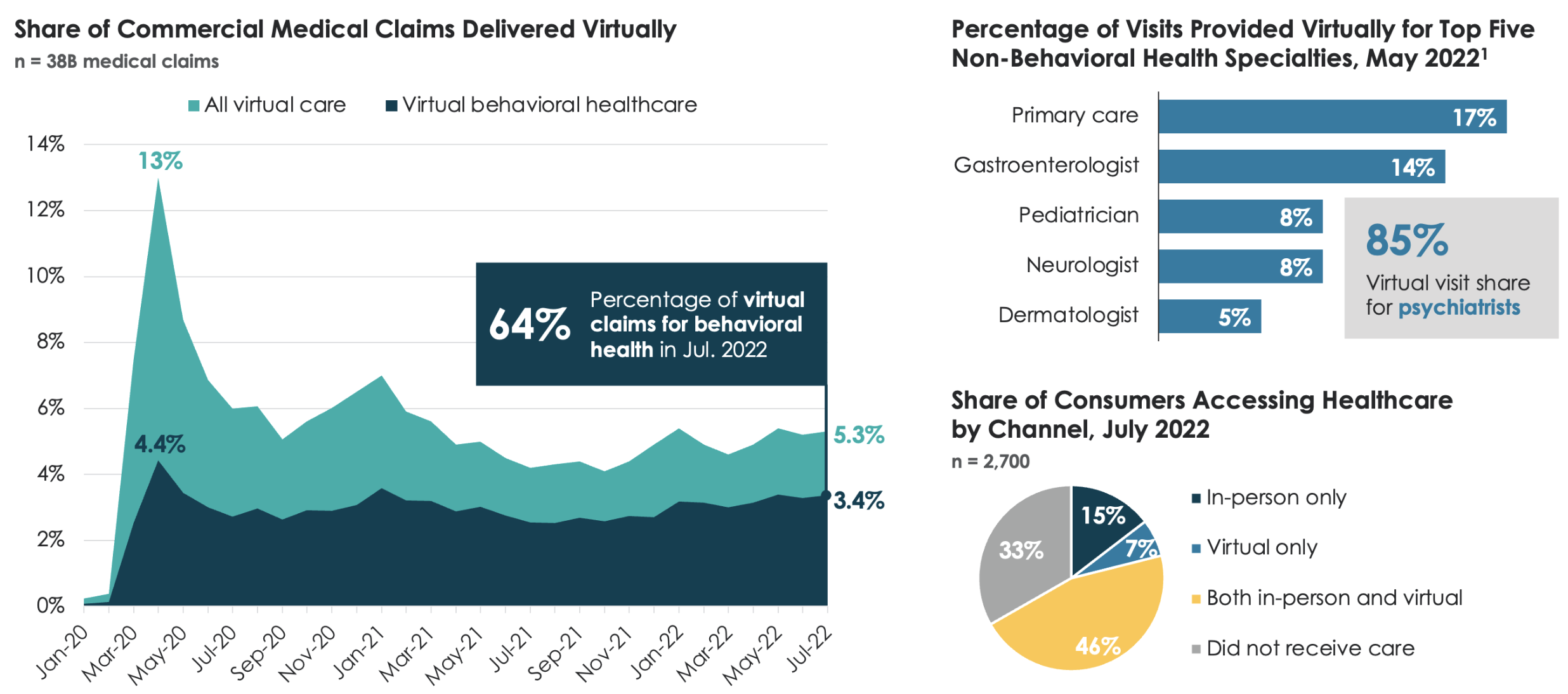 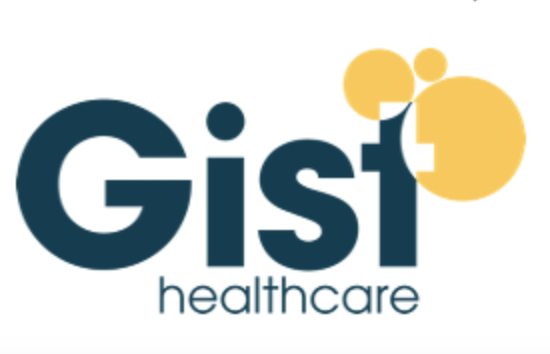 1. Virtual visit percentages from Zocdoc, a care marketplace booking both virtual and in-person visits.
Source: Fair Health. “Monthly Telehealth Regional Tracker.” Jan. 20 – Jul. 22; PYMNTS. “The Data Point: 46% of Americans Mixing Telehealth, In-Person Care.” 1 Sep. 2022; Zocdoc Reports – The Healthcare Experience: 2022.” 20 Jun. 2022; Gist Healthcare analysis.
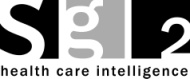 Results of in-person vs virtual
Comparison of quality performance measures for patients receiving in-person vs telemedicine primary care in a large integrated health system
	JAMA Network Open, September 26, 2022

Assessment of Clinician Diagnostic Concordance With Video Telemedicine in the Integrated Multispecialty Practice at Mayo Clinic During the Beginning of COVID-19 Pandemic From March to June 2020
	JAMA Network Open, September 2, 2022
Patient satisfaction and enthusiasm
95% of Medicare beneficiaries were satisfied with their most recent telehealth visit
8 in 10 patients said their primary health issue was resolved with a telehealth visit
About 40% of patients interact with providers more because of telehealth
83% of patients had a good quality telehealth visit


Sources: Bipartisan Policy Council, GoodRx Healthcare Survey, c19hcc.org
Provider satisfaction
80% of providers reported that the overall level of care provided via telehealth was better or equal to that of in-person care

Over 70% of providers reported that telehealth had made patient continuity of care better or much better

64% of clinicians say telehealth enables more comprehensive quality care and 61% say it increases efficiency 

 Source: Good Rx Healthcare Survey, 2021, Project Healthcare, Nashville Entrepreneur Center
FEDERAL POLICY
Federal priorities
Permanent Medicare Telehealth Coverage
Repeal of Telemental Health In-Person Requirement
Permanent removal of Arbitrary Medicare Restrictions
First Dollar Coverage of High Deductible Health Plans
Telehealth as an Excepted Benefit
Acute Hospital Care At Home Program

Prescription of Controlled Substances via Telehealth (waiving in-person requirement)

Other Key Areas: Remote Monitoring, Box 32, DCT, Medicare Advantage, Broadband, Licensing, FDA, AI, Privacy)
97% of Medicare Advantage plans offer telehealth
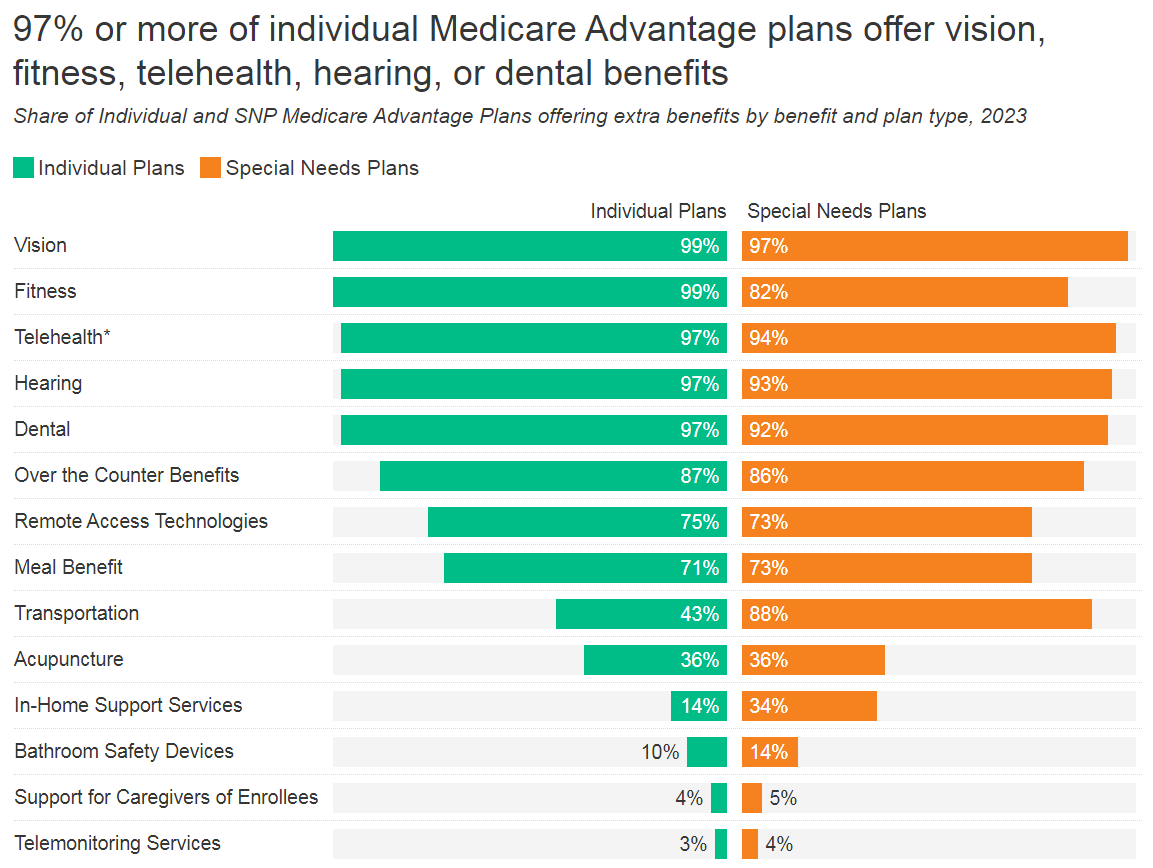 Currently over 30 million are covered by MA. That’s more than 45% of all people within Medicare. 
During the first year of the COVID-19 pandemic, 49% of Medicare Advantage enrollees used telehealth services.
Since 2020, telehealth services under MA plans are not subject to geographic and originating site restrictions
Importance of audio-only
Federally Qualified Health Centers (FQHCs) found audio-only highly effective and resourceful (Audio-Only Telehealth Supported Care Delivery at FQHCs During Pandemic (mhealthintelligence.com)

69% of physicians use audio-only telehealth (AMA: 69% of Physicians Use Audio-Only Telehealth (mhealthintelligence.com)

Audio-only telehealth is used more than video-based telehealth for behavioral health and primary care (Changes in In-Person, Audio-Only, and Video Visits in California’s Federally Qualified Health Centers, 2019-2022 | Health Care Delivery Models | JAMA | JAMA Network)
FY 2023 omnibus summary



Telehealth permanence
[Speaker Notes: Most of these items Congress needs to act on in order to make permanent]
DEA proposed rule/ATA comments chart
STATE POLICY
ATA/ATA Action impact in the states (2021/22)
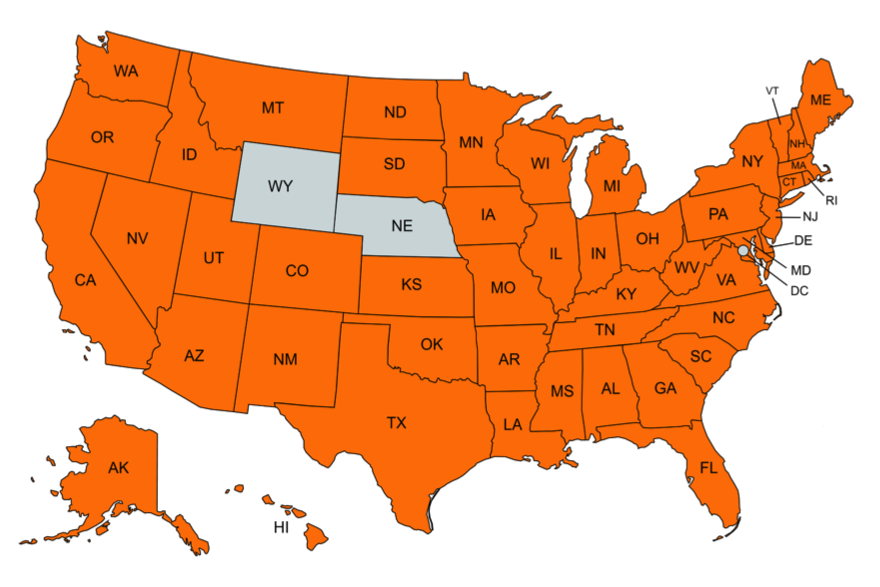 Submitted letters or held meetings: 48 states
Tracked bills & regulations: > 2,000
Submitted letters: 147
Visited states (incl. virtual): 27
[Speaker Notes: Discuss ATA Action – how mission – how each state is so different]
Key state priorities
Prescription of Controlled Substances via Telehealth
Licensure Flexibilities (compacts, registration models)
Practice of Medicine/Standard of Care Neutrality
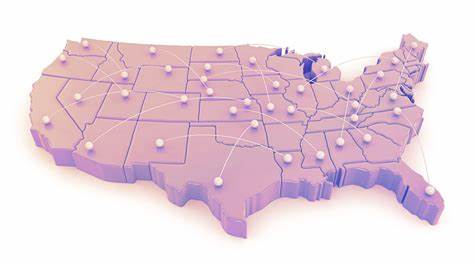 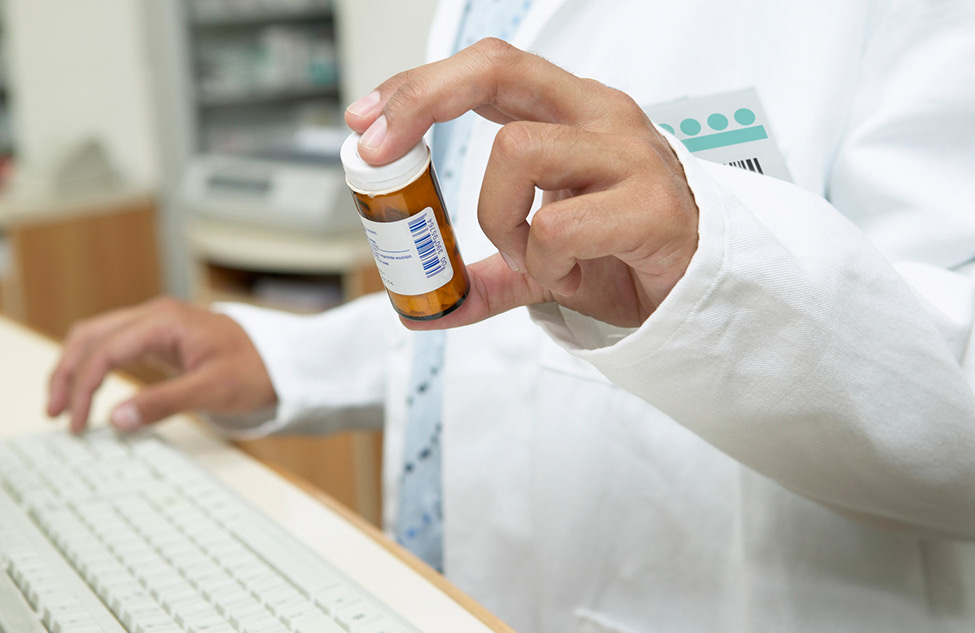 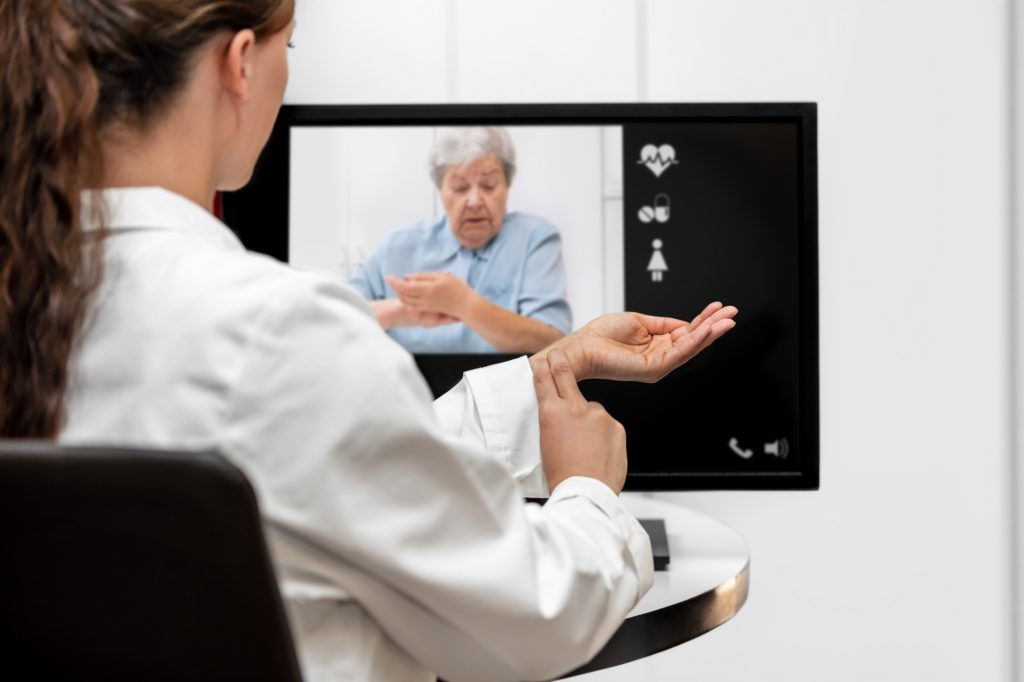 Geographic and Originating Site Neutrality
Medicaid and Commerical Coverage
Technology Neutrality
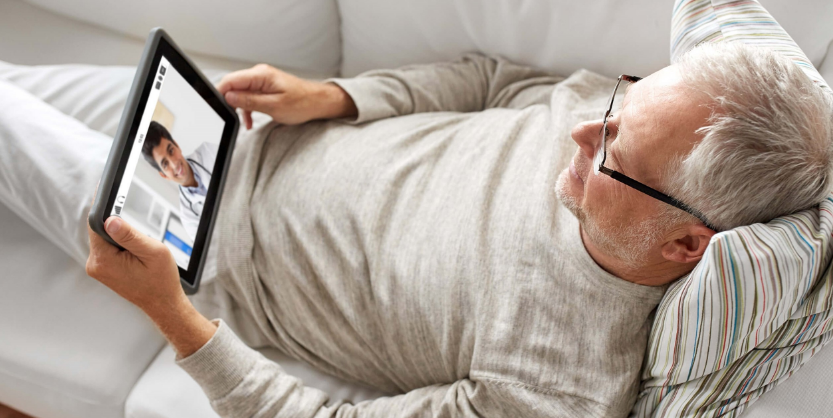 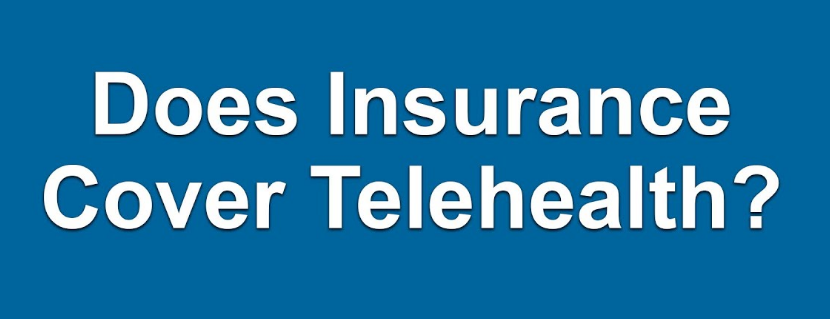 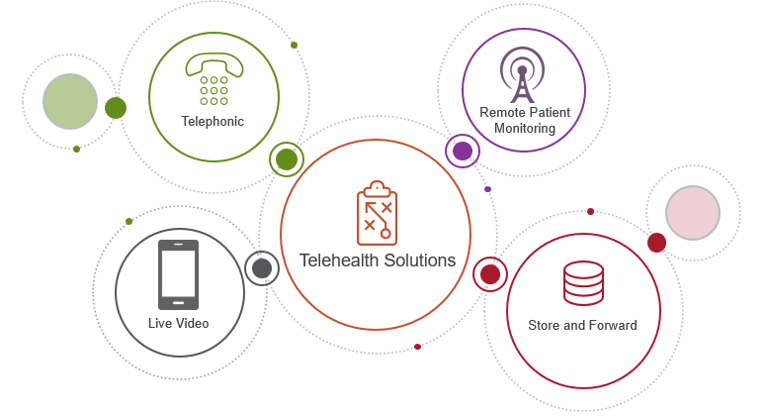 State of compacts
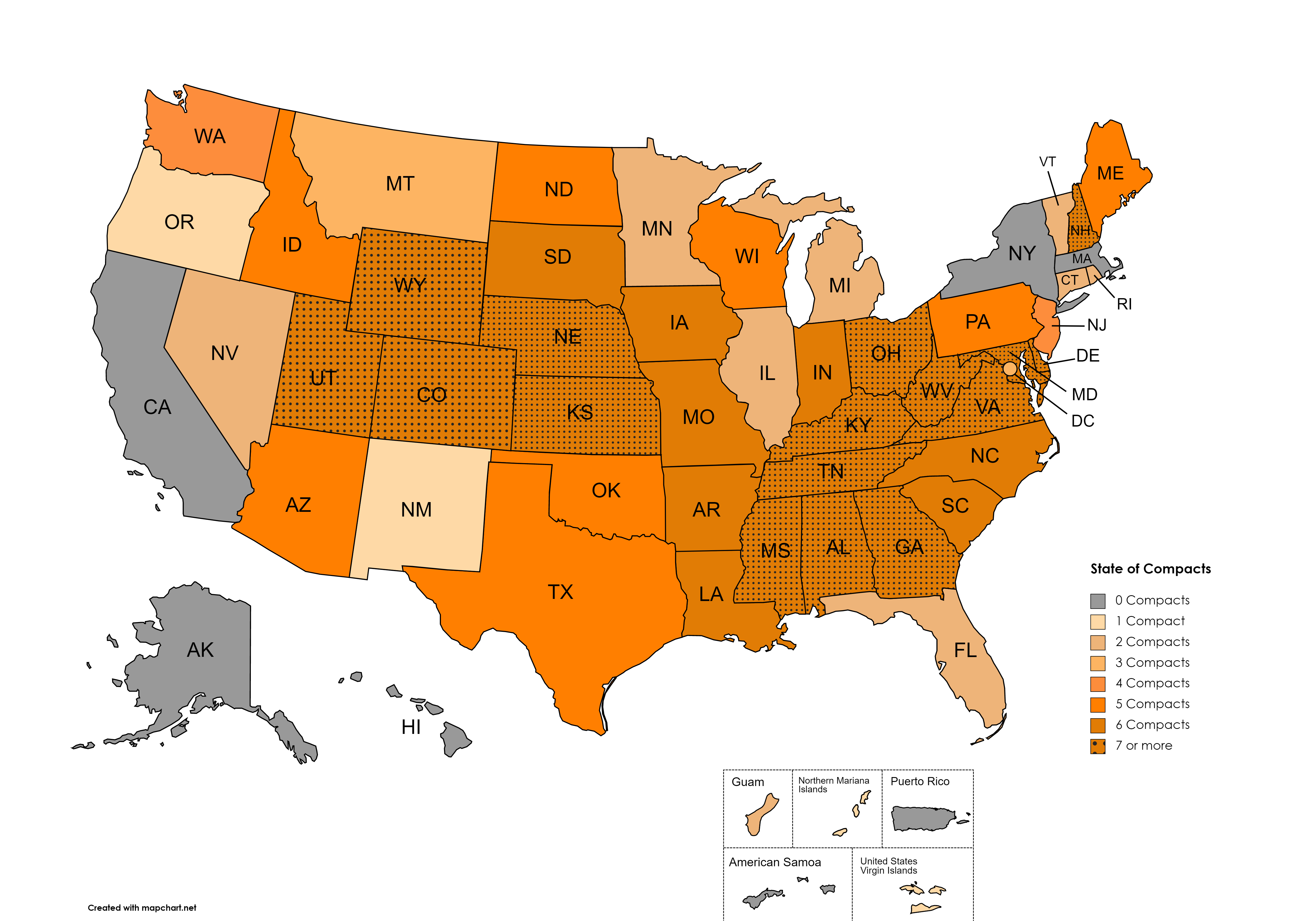 Barriers to expanding telehealth
Modality Mandates: Clinically unnecessary requirements that providers always use a certain technology to form a relationship or prescribe 
Holding Telehealth to Higher Standard with Clinically Unnecessary Barriers: Imposing requirements on telehealth care delivery setting that is not expected in person (referral or hot handoffs)
Not Considering Primarily Virtual Providers: Certain state requirements (often in Medicaid) do not contemplate providers that -- even while licensed-- might not be in physical proximity of patient  
Prescribing of Controlled Substance Requirements Exceeding Federal Law
Limiting Providers Who Can Use Telehealth Consistent with Scope: Limit definition of telehealth providers or have supervision requirements that don't account for technology
Policy coming down the pike
Artificial
Intelligence
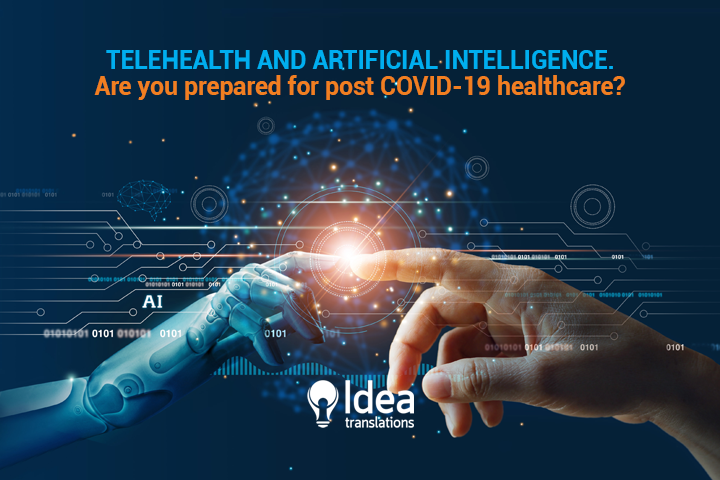 Privacy
Cybersecurity
Emerging Technologies
Source: Google
Looking forward
Where consumers are today
Most Americans are struggling, with 56% unable to cover an unexpected $1,000 bill with savings
$88 billion in medical debt held by roughly 20% of US households
Healthcare costs continue to grow, with large employers forecasting a 5 – 6% increase 
Employer strategies for managing costs include expanding or introducing more virtual strategies (eg mental health, physical therapy, digital coaching,  condition management and centers of excellence)
Americans give our healthcare system poor grades
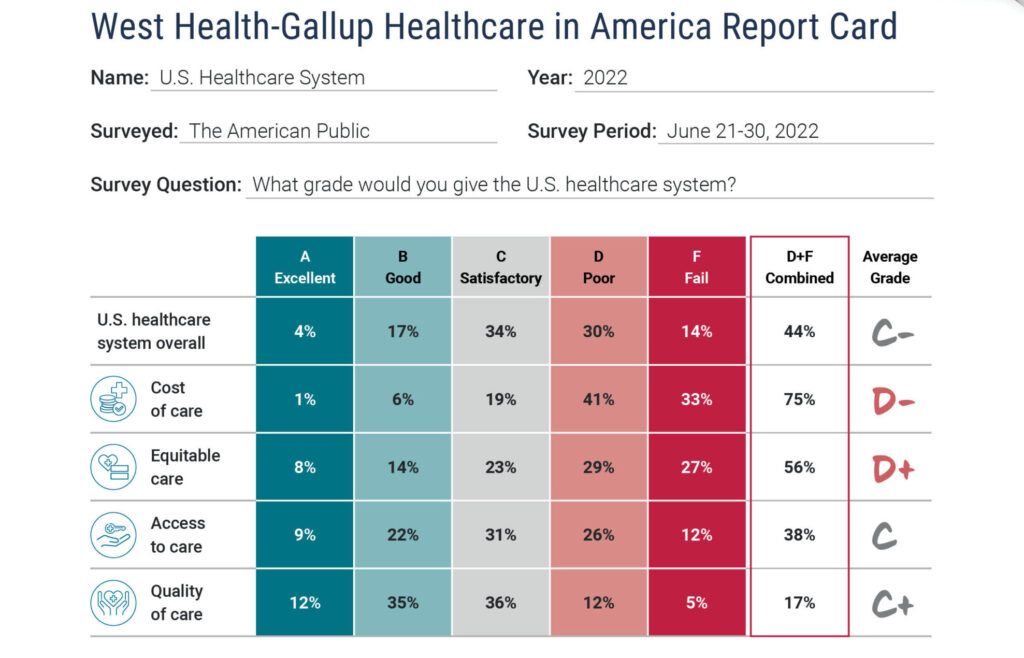 Source: West Health + Gallup 2022
How about clinicians
74% of physicians are employed by hospitals, health systems or corporate entities
52% of clinicians said telehealth raises significant operational challenges
25% of clinicians are considering switching careers
Burnout is the most frequent reason for switching, at 89%
Net Promoter Score (NPS) – likelihood of recommending their employer – has dropped precipitously among all clinicians

Source: Bain&Company; Project Healthcare
Move to enhanced model of care delivery
Acknowledge, promote and invest in the economic value of good health for all
Define a wide array of clinical protocols for when care should be virtual and when it should not
Help patients understand their virtual options and when to use them
Improve the user experience – for patients, families, clinicians
Anticipate and address emerging privacy issues
Thank you!
Kyle Zebley
kzebley@americantelemed.org